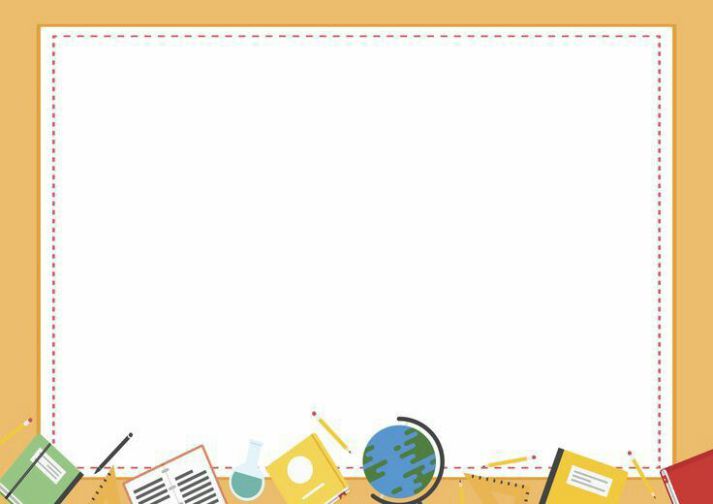 CHÀO MỪNG CÁC EM ĐẾN VỚI TIẾT HỌC
TOÁN
Giáo viên: Mai Thu Hương
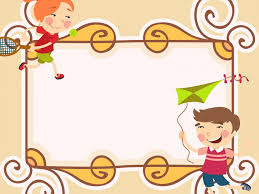 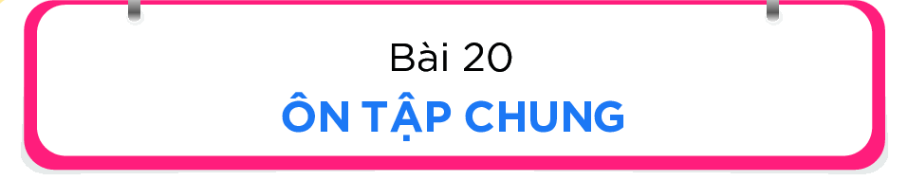 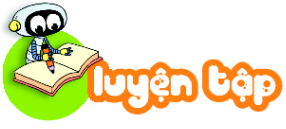 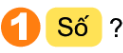 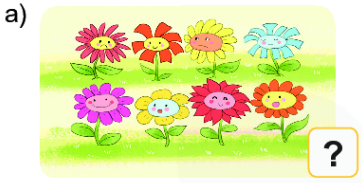 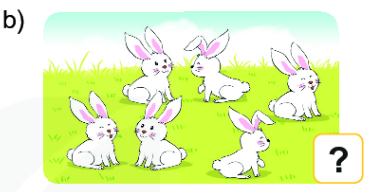 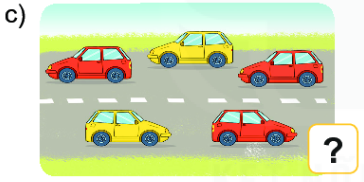 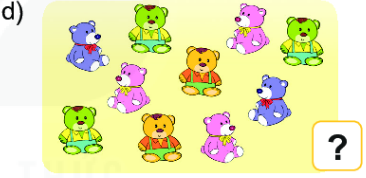 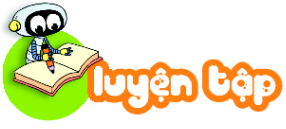 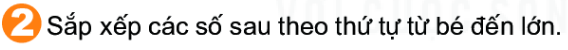 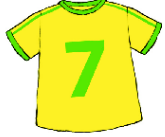 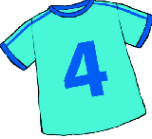 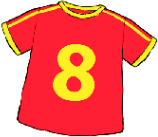 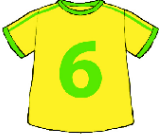 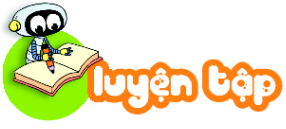 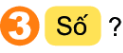 3 + 5 =   ?
8
6 + 4 =   ?
10
3 + 0 =  ?
3
8 – 4 =   ?
4
10 - 5 =   ?
5
5 – 0  =  ?
5
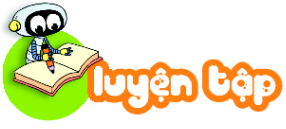 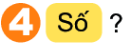 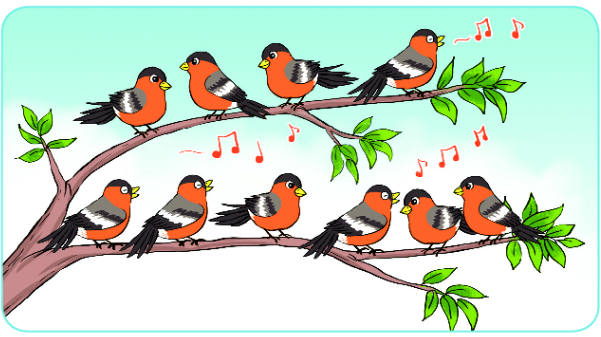 a)
?
4
+
?
6
=
?
10
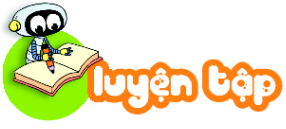 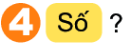 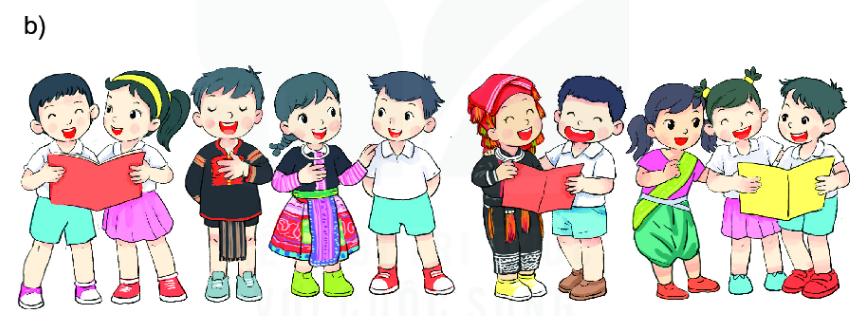 ?
10
-
5
=
?
5
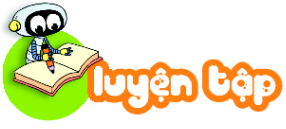 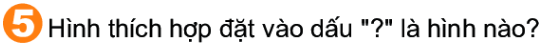 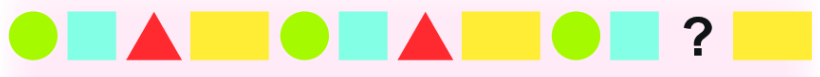 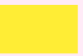 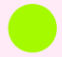 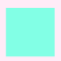 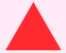 A.
B.
C.
D.